Организация технологического присоединения потребителей к электрическим сетям
1
Регулирование деятельности по ТП
Федеральный закон от 26.03.2003г. №35-ФЗ «Об электроэнергетике»
ПП РФ от 29.12.2011г. №1178 «О ценообразовании в области регулируемых цен (тарифов) в электроэнергетике»
ПП РФ от 27.12.2004г. № 861 «Об утверждении … Правил технологического присоединения энергоустановок физических и юридических лиц к электрическим сетям»
Методические указания по определению размера платы за технологическое присоединение к электрическим сетям (Приказ ФСТ России от 11.09.2012г. № 209-э/1)
2
3
ПП РФ 861 от 27.12.2004 г.
Процедура ТП
1. Подача заявки
2. Заключение договора
3. Выполнение мероприятий по ТП
4. Получение разрешений Ростехнадзора
5. Составление Акта об осуществлении ТП, Акта разграничения        
балансовой принадлежности и Акта разграничения 
эксплуатационной ответственности сторон
3
4
ПП РФ 861 от 27.12.2004 г.
Категории потребителей
П. 12.1 Правил
П. 12 Правил
Юр. лица или ИП в целях ТП
по 1 источнику электроснабжения, Рмакс <= 150 кВт (с учетом ранее присоединенных энергопринимающих устройств)
Юр. лица или ИП,
 150 кВт < 670 кВт
П. 14 Правил
П. 13 Правил
Физ. лица, Рмакс <= 15 кВт (с учетом ранее присоединенных энергопринимающих устройств), которые используются для бытовых 
и иных нужд, не связанных с осуществлением предпринимательской деятельности
Заявители в целях временного (на срок не более 6 мес.) ТП для обеспечения э/э передвижных объектов, Рмакс <= 150 кВт (с учетом ранее присоединенных энергопринимающих устройств)
П. 9 Правил
Все остальные заявители, не попавшие в п.12 – 14 Правил
4
6
ПП РФ 861 от 27.12.2004 г.
Категории потребителей
П. 13 Правил
«Льготные» потребители
Заявители в целях временного (на срок не более 6 мес.) ТП для 
обеспечения э/э передвижных объектов, Рмакс <= 150 кВт (с
 учетом ранее присоединенных энергопринимающих устройств)
15 кВт
150 кВт
670 кВт
Мощность
Все остальные заявители, не
 попавшие в п.12 – 14 Правил
Юр. лица или ИП, P 150 кВт < 670 кВт
Юр. лица или ИП в целях ТП
по 1 источнику 
электроснабжения,
 Рмакс <= 150 кВт
(с учетом ранее 
Присоединенных 
энергопринимающих
 устройств)
П. 9 Правил
П. 14 Правил
П. 12 Правил
Физ. лица, Рмакс <= 15 кВт 
включительно (с учетом
 ранее присоединенных 
энергопринимающих 
устройств), 
которые 
используются 
для бытовых и иных
 нужд, не связанных с 
осуществлением 
предпринимательской 
деятельности
П. 12.1 Правил
5
7
ПП РФ 861 от 27.12.2004 г.
1. Подача заявки
Сетевая организация не вправе требовать представления сведений, не 
предусмотренных настоящими правилами
При отсутствии сведений в заявке, сетевая организация в течении 6 рабочих дней 
с даты получения заявки уведомляет об этом заявителя
В целях подготовки технических условий сетевая организация:

в течение 5 рабочих дней с даты получения заявки направляет ее копию на 
рассмотрение  системному оператору (за исключением заявок, поданных 
заявителями, указанными в пунктах 12.1 - 14 и 34 настоящих Правил);
2. в течение 10 рабочих дней с даты получения заявки направляет в вышестоящую
сетевую организацию информацию о планируемом технологическом присоединении, 
содержащую указание на максимальную мощность, характер нагрузки, категорию 
надежности электроснабжения.
6
18
ПП РФ 861 от 27.12.2004 г.
2. Заключение договора
Сетевая организация направляет заявителю для подписания заполненный и
 подписанный ею проект договора в 2 экземплярах и технические условия как 
Неотъемлемое приложение к договору в течение 30 дней со дня получения заявки, 
а при присоединении по индивидуальному проекту - со дня утверждения размера 
платы за технологическое присоединение уполномоченным органом 
исполнительной власти в области государственного регулирования тарифов.
При сложном характере технологического присоединения срок направления 
Договора может быть увеличен на срок согласования ТУ с системным оператором
В случае ненаправления заявителем подписанного проекта договора либо
 мотивированного отказа от его подписания, но не ранее чем через 60 дней со дня
 получения заявителем подписанного сетевой организацией проекта договора и
 технических условий, поданная этим заявителем заявка аннулируется.
7
19
Договор ТП
Существенные условия договора ТП (п.16):
Размер платы за ТП в соответствии   с законодательством РФ (п.16д);
Ответственность сторон за несоблюдение договора ТП (п.16в);
Неустойка (произведение  0.014 ставки рефинансирования ЦБ  и общего размера платы за ТП по договору за каждый день просрочки);
Право заявителя расторгнуть договор в одностороннем  порядке;
Граница балансовой и эксплуатационной ответственности сторон (п.16г);
Порядок оплаты  для юр.лиц от 15 кВт до 150 кВт (15%,30%,45%,10%) (п.16.2); 
Порядок оплаты для заявителей до 670 кВт (10%, 30%,20%,30%,10%);
Рассрочка платежа на 3 года после подключения (п. 17);
1. Присоединение  потребителей до 670 кВт и более
Подача напряжения
1 год 
если более короткие сроки 
не предусмотрены ИП
Заявка
Проект  договора 
 ТП+ТУ
Заявитель 
до 670 кВт
30 
 дней
Подписанные
2 года 
если иные сроки (но не более 4 лет) не предусмотрены соответствующей ИП
Заявитель
не менее 670 кВт
8
20
Процедура ТП
1.    Сетевая организация не имеет права отказывать в ТП:
физ. лицам с бытовой нагрузкой до 15 кВт;
 юр.лицам и индивидуальным предпринимателям с максимальной  мощностью 
присоединения до 150 кВт при присоединении по одному источнику электроснабжения;
заявителям, желающим  снизить в пользу иных владельцев, объем присоединенной  мощности.
2. При утере сетевая организация обязана выдать дубликаты ТУ, либо новые ТУ с указанием ср. потребляемой за последние 5 лет макс. мощности  (затраты на новые ТУ 1000 р.)
3. Установлены правила выбора Заказчиком сетевой организации
ТСО 1
I.
II.
ТСО 1
Заявка подается в близлежащую ТСО
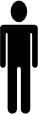 ТСО по выбору Заказчика
300 м
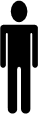 300 м
ТСО 2
4. Заявитель может не разрабатывать ПСД в соотв. с закон. РФ о градостроении;
6. Отдельные требования к ТУ для физ.лиц до 15 кВт и юр.лиц до 100 кВт:
ТСО 2
В ТУ указывается:
 распределение обязанностей сторон!;
Обоснованные требования  к усилению существующей сети,
9
24
Уведомительный характер допуска ростехнадзора
1. Упрощена процедура получения акта допуска в эксплуатацию э/у для заявителей, максимальная мощность э/у которых составляет свыше 150 кВт и менее 670 кВт, в случаях осуществления ТП к электрическим сетям классом напряжения до 10. Для указанной группы заявителей введен уведомительный порядок получения допуска ростехнадзора.
2. Изменена процедура проверки выполнения ТУ.
	Проверки выполнения ТУ оформляется:
	- Актом осмотра (обследования) для заявителей, присоединяемых по одному источнику э/э, максимальная мощность э/у которых составляет до 150 кВт и заявителей, максимальная мощность э/у которых свыше 150 кВт и менее 670 кВт, в случае осуществления ТП к электрическим сетям классом напряжения до 10 кВ включительно.
	- Актом о выполнении ТУ для всех групп заявителей, максимальная мощность э/у которых свыше 150 кВт.
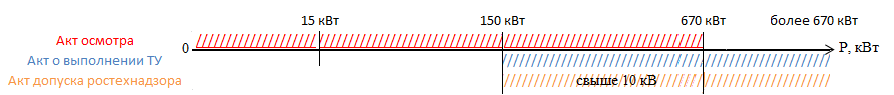 3. Для заявителей, максимальная мощность э/у которых свыше 150 кВт и менее 670 кВт, в случае осуществления ТП э/у указанных заявителей к электрическим сетям классом напряжения до 10 кВ включительно, требуется оформление  и Акта осмотра и Акта о выполнении ТУ.
10
Уведомительный характер допуска ростехнадзора
Процедура Уведомления ростехнадзора о выполнении ТУ заявителями, максимальная мощность э/у в которых составляет свыше 150 кВт и менее 670 кВт, при осуществлении ТП к электрическим сетям классом напряжения до 10 кВ включительно.
	

	1. Указанные Заявители направляют в ростехнадзор уведомление о проведении сетевой организацией осмотра (обследования) электроустановок, содержащее следующие сведения:
1.1 реквизиты заявителя;
1.2 наименование и местонахождение энергопринимающих устройств заявителя, максимальная мощность энергопринимающих устройств и класс напряжения;
1.3  сведения о назначении ответственного за электрохозяйство.
	2. К уведомлению прилагаются следующие документы:
2.1 копия технических условий;
2.2 копия акта о выполнении заявителем технических условий;
2.3 копия акта осмотра (обследования) объектов заявителя.
	 Уведомление и прилагаемые к нему документы направляются заявителем в адрес ростехнадзора в течение 5 дней со дня оформления сетевой организацией акта осмотра (обследования).
	Объекты данных заявителей считаются введенными в эксплуатацию с даты направления в орган федерального государственного энергетического надзора уведомления.

.
11
ПП РФ 861 от 27.12.2004 г.
3. Выполнение мероприятий по ТП
подготовка сетевой организацией ТУ и их согласование с системным 
оператором, а в случае выдачи технических условий электростанцией – 
согласование их с системным оператором и со смежными сетевыми 
организациями
разработка сетевой организацией проектной документации согласно ТУ
разработка заявителем проектной документации в границах его земельного
участка согласно обязательствам, предусмотренным техническими условиями, 
за исключением случаев, когда в соответствии с законодательством Российской 
Федерации о градостроительной деятельности разработка проектной 
Документации не является обязательной
выполнение ТУ заявителем и сетевой организацией, включая осуществление
сетевой организацией мероприятий по подключению энергопринимающих 
устройств под действие аппаратуры противоаварийной и режимной автоматики 
в соответствии с ТУ
12
25
ПП РФ 861 от 27.12.2004 г.
3. Выполнение мероприятий по ТП
проверка сетевой организацией выполнения заявителем ТУ
осмотр (обследование) присоединяемых энергопринимающих устройств должностным 
лицом федерального органа исполнительной власти по технологическому надзору при 
участии РСК и собственника таких устройств, а также соответствующего субъекта 
оперативно-диспетчерского управления в случае, если ТУ подлежат в соответствии с 
настоящими Правилами согласованию с таким субъектом оперативно-диспетчерского 
управления
фактические действия по присоединению и обеспечению работы энергопринимающих 
устройств в электрической сети.
по окончании осуществления мероприятий по ТП стороны составляют акт разграничения 
балансовой принадлежности электрических сетей, акт разграничения эксплуатационной 
ответственности сторон, акт об осуществлении технологического присоединения 
добавлено:
и акт согласования технологической и (или ) аварийной брони (для заявителей, 
указанных в п.14(2))
13
26
ПП РФ 861 от 27.12.2004 г.
Распределение обязанностей по выполнению ТУ
П. 18 Правил установлена ответственность за

разработку сетевой организацией проектной документации согласно обязательствам, 
предусмотренным техническими условиями;
разработку заявителем проектной документации в границах его земельного участка согласно 
обязательствам, предусмотренным техническими условиями, за исключением случаев, 
когда в соответствии с законодательством Российской Федерации о градостроительной деятельности 
разработка проектной документации не является обязательной
В общем случае заявитель и сетевая организация обязаны проектировать и строить в границах своих земельных участков
Исключения:

Организация ТП по индивидуальному проекту, при которой «сетевая организация выдает заявителю 
индивидуальные технические условия для технологического присоединения к электрическим сетям. 
Исполнение указанных в технических условиях мероприятий либо их части может быть осуществлено 
как сетевой организацией, так и заявителем по выбору последнего.
14
36
ПП РФ 861 от 27.12.2004 г.
Распределение обязанностей по выполнению ТУ
Указанные положения продублированы в п. 16.3 Правил:
Заявители в целях временного (на срок не более 6 мес.) ТП для 
обеспечения э/э передвижных объектов, Рмакс <= 150 кВт (с
 учетом ранее присоединенных энергопринимающих устройств)
Заявитель исполняет указанные обязательства в пределах границ участка, на котором расположены присоединяемые энергопринимающие устройства заявителя
П. 13 Правил
15 кВт
150 кВт
П. 34 Правил
Сетевая организация исполняет указанные обязательства (в том числе в части урегулирования отношений с иными лицами) до границ участка, на котором расположены присоединяемые энергопринимающие устройства заявителя.
П. 14 Правил
Юр. лица или ИП в целях ТП
по 1 источнику 
электроснабжения,
 Рмакс <= 150 кВт
(с учетом ранее 
присоединенных 
энергопринимающих
устройств)
Физ. лица, Рмакс <= 15 кВт 
включительно (с учетом
 ранее присоединенных 
энергопринимающих 
устройств), которые 
используются 
для бытовых и иных
 нужд, не связанных с 
осуществлением 
предпринимательской 
деятельности
П. 12.1 Правил
15
37
ПП РФ 861 от 27.12.2004 г.
Распределение обязанностей по выполнению ТУ
П. 25.1 Правил установлено максимальное расстояние точки ТП от границ участка заявителя 25 м.:
15 кВт
100 кВт
Физ. лица, Рмакс <= 15 кВт включительно (с учетом
 ранее присоединенных энергопринимающих устройств), 
которые используются для бытовых и иных нужд, не связанных
 с осуществлением предпринимательской деятельности
Юр. лица или ИП в целях ТП по 1 источнику электроснабжения, Рмакс <= 150
 кВт (с учетом ранее присоединенных энергопринимающих устройств)
П. 12.1 Правил
П. 14 Правил
Объекты электросетевого хозяйства Сетевой организации
Заявитель
Не более 25 метров
16
38
Процедура ТП
Условия выдачи дубликатов ТУ:
Выдача новых технических условий в рамках действующего договора заявителям - физическим лицам осуществляется без взимания платы.
При невозможности восстановления ранее выданных технических условий в отношении присоединенных энергопринимающих устройств выдаются новые технические условия согласно фактически имеющейся схеме электроснабжения с указанием максимальной мощности, определенной исходя из представленных заявителями иных данных об объемах максимальной мощности энергопринимающих устройств, ранее присоединенных в установленном порядке. При этом новые технические условия должны быть выданы не позднее чем через 45 дней со дня обращения заявителя в сетевую организацию.
При выдаче дубликатов технических условий или новых технических условий в отношении ранее присоединенных энергопринимающих устройств составляются и выдаются заявителю акт об осуществлении технологического присоединения, акт о разграничении балансовой принадлежности электрических сетей и акт о разграничении эксплуатационной ответственности сторон. Размер компенсации затрат на изготовление указанных документов не может превышать 1000 рублей.
Сетевая организация осуществляет хранение дубликатов технических условий, актов об осуществлении технологического присоединения, актов о разграничении балансовой принадлежности электрических сетей и актов о разграничении эксплуатационной ответственности сторон, выданных заявителям, энергопринимающие         устройства которых присоединены к ее электрическим сетям, в течение 30 лет.
17
39
Особенности технологического присоединения посредством перераспределения максимальной мощности
Процедура перераспределения
Соглашение  предусматривает :
Изменение устройств РЗА и устройств
обеспечивающих контроль макс. Мощности;
Изменения Акта ТП и ТУ

В Запросе указывается: 
Согласие лица 
перераспределяющего мощность;
Наименование лица 
перераспределяющего мощность;
 Наименование присоединяемого лицо;
 Копия Акта ТП или иной документ 
подтверждающий макс. мощность

Информация содержит: 
Расчет стоимости по ИП;
Точки присоединения;
 Требования к РЗА и устройств 
обеспечивающих контроль макс. мощности

К Уведомлению прилагаются:
Заверенная копия Соглашения;
 Реквизиты сторон;
 Центр питания; 
Местонахождение присоединяемых 
устройств;
Объем перераспределяемой 
мощности;
Копия Акта ТП или иной документ 
подтверждающий макс. мощность;
Заявка на ТП;
Копия Акта ТП или иной документ 
подтверждающий макс. мощность
Лицо заинтересованное в перераспределении
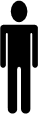 Соглашение
УВЕДОМЛЕНИЕ
ИНФОРМАЦИЮ
Присоединенный заявитель
ДОГОВОР
ЗАПРОС
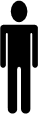 30 дней   
550 р.
Сетевая организация
Не распространяется  :
На лиц до 15кВт, Заявителей  осуществляющих 
временное ТП, при ТП к ЕНЭС, для заявителей не внесших плату за ТП либо 
внесших не в полном объеме. 
Условия перераспределения
ТП  осуществлено до  01.01.2009 г.
18
40
ПП РФ 861 от 27.12.2004 г.
Критерии наличия технической возможности технологического присоединения (п. 28 Правил)
а) сохранение условий электроснабжения (установленной категории надежности 
электроснабжения и сохранения качества электроэнергии) для прочих 
потребителей, энергопринимающие установки которых на момент подачи заявки
 заявителя присоединены к электрическим сетям сетевой организации или
 смежных сетевых организаций;
б) отсутствие ограничений на присоединяемую мощность в объектах 
электросетевого хозяйства, к которым надлежит произвести технологическое 
присоединение;
в) отсутствие необходимости реконструкции или расширения (сооружения новых) 
объектов электросетевого хозяйства смежных сетевых организаций либо 
Строительства генерирующих объектов для удовлетворения потребности 
заявителя.
В случае несоблюдения любого из указанных критериев считается, что техническая возможность технологического присоединения отсутствует.
19
46
ПП РФ 861 от 27.12.2004 г.
Критерии наличия технической возможности технологического присоединения
Важно!

 Включение объектов электросетевого хозяйства (за исключением объектов заявителей, в целях временного электроснабжения) в инвестиционные программы субъектов естественных монополий в соответствии с законодательством Российской Федерации либо в утверждаемые представительными органами местного самоуправления инвестиционные программы, целью которых является реализация программы комплексного развития систем коммунальной инфраструктуры, означает наличие технической возможности технологического присоединения и является основанием для заключения договора независимо от соответствия критериям, указанным в подпунктах "а", "б" и "в" пункта 28 Правил.
20
47
Организация ТП по индивидуальному проекту
21
48
Организация ТП по индивидуальному проекту
Допустимые условия ТП по индивидуальному проекту
Присоединение на уровне напряжения не ниже 35 кВ и мощности не менее 10 МВА
(Раздел II МУ по определению размера ПТП)
Если присоединение энергопринимающих устройств требует строительства                                       
(реконструкции) объекта электросетевого хозяйства, не включенного в указанные 
инвестиционные программы на очередной период регулирования, сетевая организация в
30-дневный срок после получения заявки обращается в уполномоченный орган 
исполнительной власти в области государственного 
Регулирования тарифов для расчета платы за технологическое присоединение 
по индивидуальному проекту (п. 30 Правил)
Если поступила заявка на технологическое присоединение в соответствии с пунктом 34
Правил (для заявителей, заинтересованных в технологическом присоединении
посредством перераспределения максимальной мощности)
Для заявителя в целях временного (на срок не более 6 месяцев) технологического 
присоединения принадлежащих ему энергопринимающих устройств для обеспечения 
электрической энергией передвижных объектов с максимальной мощностью до 100 кВт
включительно (с учетом ранее присоединенных в данной точке присоединения 
энергопринимающих устройств)
22
49
Организация ТП по индивидуальному проекту
Не допускается ТП по индивидуальному проекту (П. 33.1 Правил)
Юридических лиц или индивидуальных предпринимателей в целях технологического 
присоединения по одному источнику электроснабжения энергопринимающих устройств,
максимальная мощность которых составляет до 100 кВт включительно(с учетом ранее 
присоединенных в данной точке присоединения энергопринимающих устройств) 
(П. 12.1 Правил)
Физических лиц в целях технологического присоединения энергопринимающих 
устройств, максимальная мощность которых составляет до 15 кВт включительно
(с учетом ранее присоединенных в данной точке присоединения энергопринимающих 
устройств),которые используются для бытовых и иных нужд, не связанных с 
осуществлением предпринимательской деятельности, и электроснабжение которых 
предусматривается по одному источнику (П.14 Правил )
23
50
Организация ТП по индивидуальному проекту
Что можно включать в расчёт платы по индивидуальному проекту (П. 11 МУ по определению размера ПТП )
При установлении платы за технологическое присоединение по индивидуальному проекту учитываются расходы
 сетевой организации по осуществлению технологического присоединения Заявителя, включающие:
стоимость мероприятий, перечисленных в пункте 12 Методических указаний, кроме стоимости выполнения 
технических условий сетевой организации в части обоснованных требований к усилению существующей
 электрической сети в связи с присоединением новых мощностей

Пункт 12 Методических указаний:

Подготовку сетевой организацией технических условий и их согласование с системным оператором
Разработку сетевой организацией проектной документации согласно обязательствам, предусмотренным ТУ
-Проверку сетевой организацией выполнения заявителем ТУ;
-Участие сетевой организации в осмотре (обследовании) присоединяемых Устройств должностным лицом федерального 
органа исполнительной власти по технологическому надзору при участии собственника таких устройств, а также 
соответствующего субъекта оперативно-диспетчерского управления в случае.
-Осуществление сетевой организацией фактического присоединения объектов заявителя к электрическим сетям и 
включение коммутационного аппарата (фиксация коммутационного аппарата в положении «включено».

В случае выполнения Заявителем полностью или частично в соответствии с договором о технологическом 
присоединении мероприятий по строительству и реконструкции объектов электросетевого хозяйства, предусмотренных
 выданными сетевой организацией техническими условиями, расходы на их выполнение не учитываются регулирующим 
органом при установлении платы за технологическое присоединение.
24
51
Организация ТП по индивидуальному проекту
В расчёт платы по индивидуальному проекту можно включать затраты на развитие сети не допускается (П. 23.2 ФЗ-35 )
1 января 2011 года не допускается включение в состав платы за технологическое присоединение инвестиционной 
составляющей на покрытие расходов, связанных с развитием существующей инфраструктуры, в том числе связей 
между объектами территориальных сетевых организаций и объектами единой национальной (общероссийской) 
электрической сети, за исключением расходов на строительство объектов электросетевого хозяйства - от 
существующих объектов электросетевого хозяйства до присоединяемых энергопринимающих устройств и (или) 
объектов электроэнергетики. Состав расходов, включаемых в состав платы за технологическое присоединение, 
определяется федеральным органом исполнительной власти в области регулирования тарифов.
Важно!
Если заявитель выразит согласие осуществить расчеты за технологическое присоединение по индивидуальному 
проекту в размере, определенном указанным уполномоченным органом, сетевая организация не вправе отказать в 
заключении договора.
При этом сетевая организация выдает заявителю индивидуальные технические условия для технологического 
присоединения к электрическим сетям. Исполнение указанных в технических условиях мероприятий либо их части 
может быть осуществлено как сетевой организацией, так и заявителем по выбору последнего (П 30 Правил)
25
52
Порядок организации ТП по индивидуальному проекту
Процедура организации процедуры ТП по индивидуальному проекту
1
Если присоединение энергопринимающих устройств требует строительства (реконструкции) объекта электросетевого 
хозяйства, не включенного в инвестиционные программы на очередной период регулирования, либо если поступила 
заявка на технологическое присоединение в соответствии с пунктом 34 Правил, сетевая организация 
в 30-дневный срок после получения заявки направляет в уполномоченный орган исполнительной власти в области
 государственного регулирования тарифов заявление об установлении платы за технологическое присоединение по 
индивидуальному проекту.
2
К заявлению об установлении платы прилагаются следующие материалы:
а) проект договора;
б) проектная документация (в случае технологического присоединения к объектам ФСК)
в) индивидуальные технические условия, являющиеся неотъемлемым приложением к договору)
 калькуляция затрат на технологическое присоединение с выделением стоимости каждого мероприятия, 
д) расчет необходимой валовой выручки по технологическому присоединению с приложением экономического 
обоснования исходных данных (с указанием применяемых норм и нормативов расчета)
3
Уполномоченный орган исполнительной власти в области государственного регулирования тарифов утверждает плату 
за технологическое присоединение по индивидуальному проекту с разбивкой стоимости по каждому мероприятию, 
необходимому для осуществления технологического присоединения по индивидуальному проекту, в течение 30 рабочих
 дней со дня поступления заявления об установлении платы.
26
53
Порядок организации ТП по индивидуальному проекту
Процедура организации процедуры ТП по индивидуальному проекту
до 45 раб. дней
3 раб. дня
30 дней
Обращение в РЭК:
проект договора
ПСД (для ФСК)
ТУ
калькуляция
НВВ
Плата РЭК:
с разбивкой стоимости по каждому мероприятию
Направление оферты договора +ТУ
Заявка
Важно: РЭК утверждает плату для сетевых компаний без представления ПСД
27
53
Порядок организации ТП по индивидуальному проекту
Процедура утверждения платы по индивидуальному проекту
1
При отсутствии документов и сведений, необходимых для расчета платы за технологическое присоединение по 
индивидуальному проекту, уполномоченный орган исполнительной власти в области государственного регулирования 
тарифов в течение 7 дней со дня поступления заявления об установлении платы уведомляет об этом сетевую
 организацию
2
Сетевая организация направляет в уполномоченный орган исполнительной власти в области государственного 
регулирования тарифов соответствующие документы и сведения в срок не позднее 5 дней со дня получения 
соответствующего уведомления
3
Регулятор утверждает плату за технологическое присоединение по индивидуальному проекту с разбивкой стоимости 
по каждому мероприятию, необходимому для осуществления технологического присоединения по индивидуальному 
проекту, в течение 30 рабочих дней со дня получения запрошенных документов и сведений
При сложном характере технологического присоединения (при присоединении объектов по производству электрической
 энергии, максимальная мощность которых превышает 5 МВт, или энергопринимающих устройств, максимальная
мощность которых составляет не менее 670 кВт) срок утверждения платы за технологическое присоединение по
 индивидуальному проекту устанавливается уполномоченным органом исполнительной власти в области
 государственного регулирования тарифов. При этом указанный срок не может превышать 45 рабочих дней.
28
53
Порядок организации ТП по индивидуальному проекту
Процедура утверждения регулятором платы по индивидуальному проекту
7 дней
5 дней
До 45 раб. дней
Заявление РСК об установлении платы:
Направление РСК в регулятор недостающих сведений
Утв. плата:
с разбивкой стоимости по каждому мероприятию
Запрос регулятора недостающих документов:
29
53
Организация ТП по индивидуальному проекту
Особенности организации процедуры ТП по индивидуальному проекту при ТП к сетям ЕНЭС
В случае технологического присоединения к объектам единой национальной (общероссийской) электрической сети
 сетевая организация обращается в уполномоченный орган исполнительной власти в области государственного 
регулирования тарифов для расчета платы за технологическое присоединение по индивидуальному проекту в течение 
15 рабочих дней с даты окончания срока, установленного соглашением между заявителем и сетевой организацией для
 разработки и согласования с уполномоченными органами государственной власти проектной документации, но не
 позже 9 месяцев с даты поступления в сетевую организацию заявки (П. 30 Правил)
В случае если для осуществления технологического присоединения энергопринимающего устройства заявителя по 
индивидуальному проекту сетевой организации необходимо осуществление строительства (реконструкции) объекта 
электросетевого хозяйства, не включенного в инвестиционные программы на очередной период регулирования, и при 
этом сетевой организации необходимо подать заявку на осуществление технологического присоединения в 
вышестоящую сетевую организацию, срок направления сетевой организацией заявителю проекта договора, 
индивидуальных технических условий, являющихся неотъемлемым приложением к договору, и расчета платы за 
технологическое присоединение по индивидуальному проекту продлевается на срок, установленный для заключения 
договора с вышестоящей сетевой организацией, и на срок расчета уполномоченным органом исполнительной власти
 в области государственного регулирования тарифов платы за технологическое присоединение по 
индивидуальному проекту, определяемой для вышестоящей сетевой организации в отношении объектов указанного
 заявителя.
30
53
Организация ТП по индивидуальному проекту
Особенности организации процедуры ТП по индивидуальному проекту при ТП к сетям ЕНЭС
Уполномоченный орган исполнительной власти в области государственного регулирования тарифов 
при расчете платы за технологическое присоединение по индивидуальному проекту в составе 
указанной платы учитывает размер платы за технологическое присоединение, утвержденный 
(рассчитанный) для присоединения 
сетевой организации к вышестоящей сетевой организации в целях присоединения указанного 
заявителя в запрошенных им объемах.
В случае если в целях осуществления технологического присоединения объектов заявителя по 
Индивидуальному проекту необходимо осуществить технологическое присоединение сетевой 
организации (к электрическим сетям которой непосредственно планируется присоединение заявителя) 
к сетям вышестоящей сетевой организации, плата 
за технологическое присоединение такого заявителя по индивидуальному проекту утверждается 
Уполномоченным органом исполнительной власти в области государственного регулирования 
тарифов при условии наличия утвержденной в установленном порядке платы за технологическое 
присоединение сетевой организации к электрическим сетям вышестоящей сетевой организации.
31
53